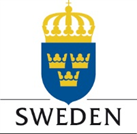 Bosnia and Herzegovina Growth-Oriented Local Development (GOLD) Project
Transforming  Communities Through Economic Development

February 6, 2014
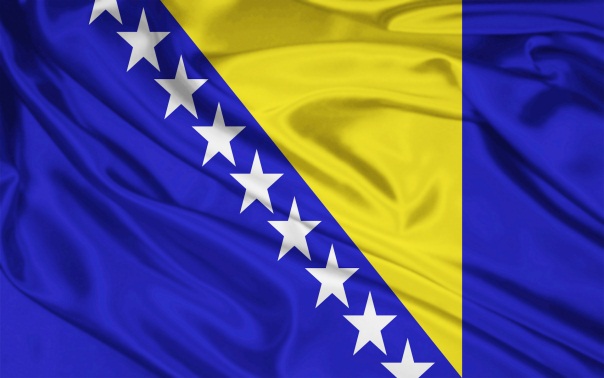 The GOLD project is made possible through the assistance of the American and Swedish people.
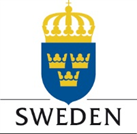 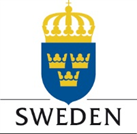 Planned Impact
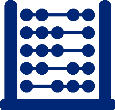 Increase in Foreign Direct Investment (FDI) and Direct Investment (DI)
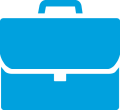 Substantial increase in employment, both direct and indirect
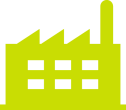 Substantial increase in sales and exports
Our key principles, integrated throughout activities, will enable the achievement of goals, set BiH on a sustainable growth trajectory, and prepare the country for EU accession:
Prioritize demand-driven activities, through the identification of target markets within key sectors
Focus on analytics  up front to determine key localities and sectors and throughout to sustain impact
Embed efforts locally through LEC development and ownership of action plans
Ensure long term visibility, and capitalize on replication
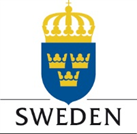 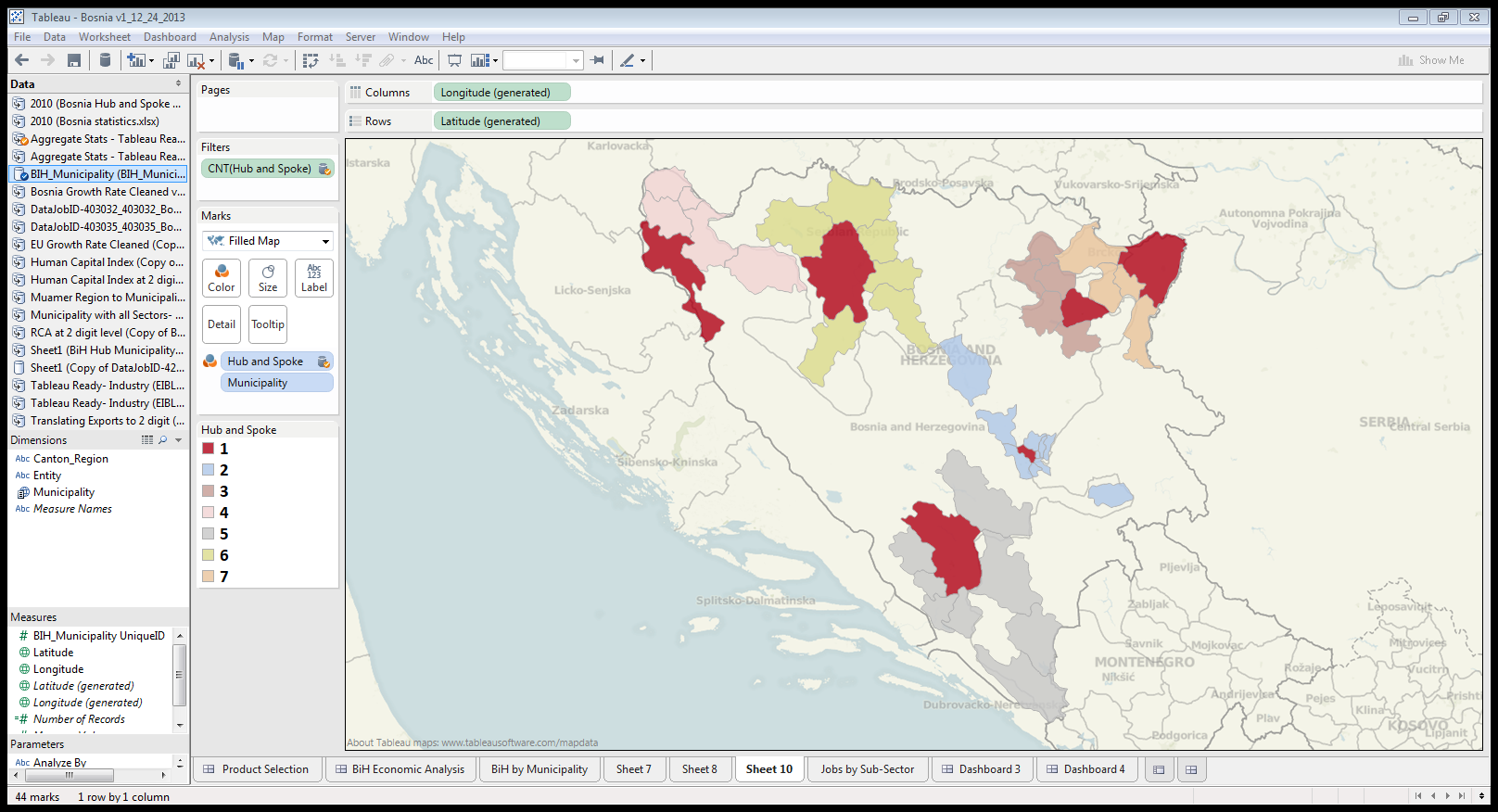 Bihac
Bihac – Municipality
Cazin
Bos. Krupa
Buzim
Velika Kladusa
Sanski Most
Bijeljina
Bijeljina - City
Ugljevik
Zvornik
Lopare
Brcko District
Banja Luka
Banja Luka - City
Gradiska
Laktasi
Kotor Varos
Mrkonjic Grad
Tuzla
Tuzla - Municipality
Lukavac
Srebrenik
Zivinice
Gracanica
Gradacac
Tesanj
Doboj
Sarajevo
Centar
Stari Grad
Novo Sarajevo
Novi Grad
Vogosca
Visoko
Gorazde
Zenica
Istocno Novo Sarajevo (RS)
Ljubuski
Ljubuski-Municipality
Konjic
Tomislavgrad
Caplijina
Citluk
Siroki Brijeg
Trebinje
Nevesinje
Mostar (Private Sector Only)
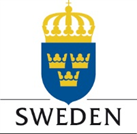 How Will the GOLD Project Assist Localities in Achieving These Goals?
To achieve transformational change, communities must:
Adopt innovation as a core value;
Accept risk to achieve reward;
Build workforce skills that focus on jobs that will exist in the future, not only those that exist today;
Focus on the future not the past;
Establish prosperity, not competitiveness, as the metric of  success; and most of all
Change the way they think about their economies, their regions, and their communities.
By helping them see “the white space”
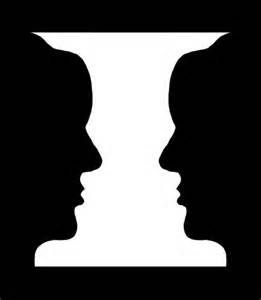 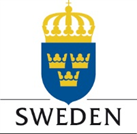 Transformational Change Requires….
Not just thinking outside the box, but tearing up the box.

	“The best way to move forward is when there is nothing for which to go back.”
	HE James Bolger, Former Prime Minister of New Zealand
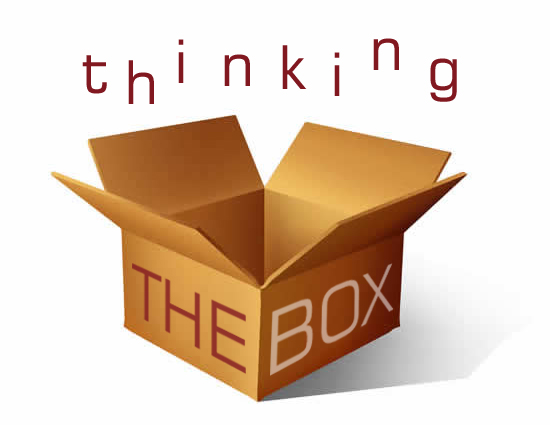 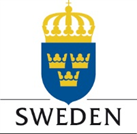 The Growth-Oriented Local Development (GOLD) Project Will Work with Localities to:
Promote the development and/or expansion of customized and inclusive strategies to increase the potential for targeted localities to produce jobs and promote investment;
Leverage financing sources to provide the public and private sectors with innovative ways to conceptualize, operationalize, and sustain job and investment-creating projects; 
Enhance workforce skills development to prepare BiH citizens for future employment opportunities;
Create inclusive dialogue mechanisms, as well as promote business-friendly practices to increase employment and investment potential; and
Create high value jobs that increase the quality of life and economic development.
Facilitate the creation of jobs, enhancement of communities, and ultimately generate transformational economic growth.
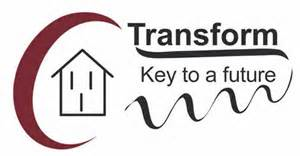 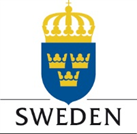 The GOLD Project’s Objective 1:  Improve LED Management Capacity
Actions
Work with communities to develop customized and sustainable economic development strategies and action plans;
Strengthen Local Economic Development HR and Units within municipalities;
Assist in streamlining government processes;
Improve municipalities’ ability to design, finance, and implement intra and inter-municipal projects; and 
Support twinning programs.
Planned Outcomes
Increased economic development capacity within municipalities;
Greater ability to produce jobs, generate investment, enhance revenues, and facilitate additional exports;
Reduced bureaucracy to pave the way for economic growth; and
Sustainable economic development mechanisms put in place.
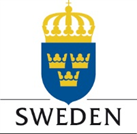 The GOLD Project’s Objective 2: Creation of Improved Economic Tools to Enhance Growth
Actions
Strengthen municipal financial practices;
Increase the ability of municipalities to design and implement “bankable”  projects that promote job growth;
Empower municipalities to access financing for LED projects; and
Increase local capacity to manage LED projects.
Planned Outcomes
Increased ability to finance municipal projects;
Strong and sustainable economic development support structures put in place;
Increased financial management capacity; and
Increased ability for municipalities to promote economic assets.
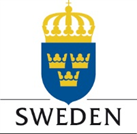 The GOLD Project’s Objective 3: Development of Sustainable Mechanisms for Engaging Public and Private Sectors
Planned Outcomes
Increased public-private dialogue promotes collaboration;
Increased public-private dialogue promotes investment opportunities; and
Increased public-private dialogue establishes strong and sustainable institutions to promote economic growth and enhance community prosperity.
Actions
Facilitate and support sustainable mechanisms for public-private dialogue;
Leverage private sector funding for provision of services; and
Increase cooperation among community stakeholders to design, implement, and institutionalize a professional economic development process.
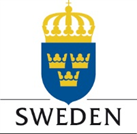 The GOLD Project’s Objective 4:  Strengthened Private Sector Capacity
Planned Outcomes
Enhanced “value proposition” of communities;
Focus on “up-market” processes within key sectors and verticals;
Development of strong linkages in new and existing markets that promote investment and job creation;
Enhanced workforce skills in key sectors and verticals; and
Enhanced exports and revenues.
Actions
Identify key “niche’s within existing and emerging economic sectors;
Strengthen local supply chains;
Identify and access new markets and expand potential in existing markets;
Infuse innovation and promote a culture of entrepreneurship; and
Help prepare the workforce of the future.
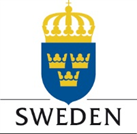 The GOLD Project Model is Based on…
Customized, community-led interventions that are strategic, practical, and results oriented;
A “hub” and “spoke” systems that will not only enhance communities but will impact regions;
The development of successful local economic development models that can be replicated throughout BiH;
The infusion of energy, synergy, and collaboration into the economic development process; and
The enhancement of prosperity for BiH citizens.
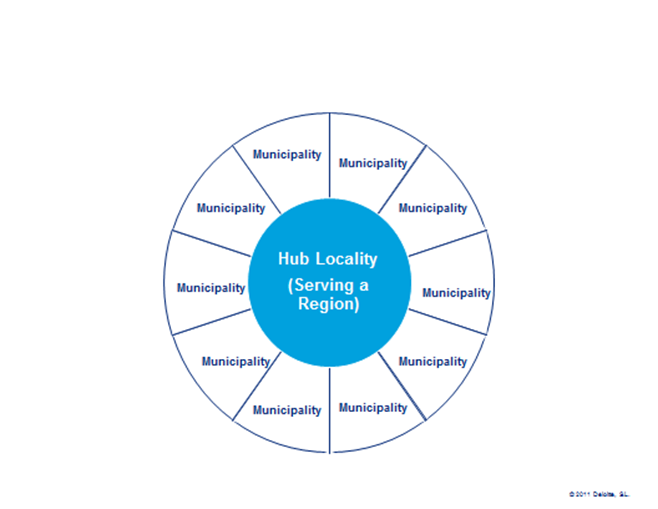 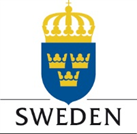 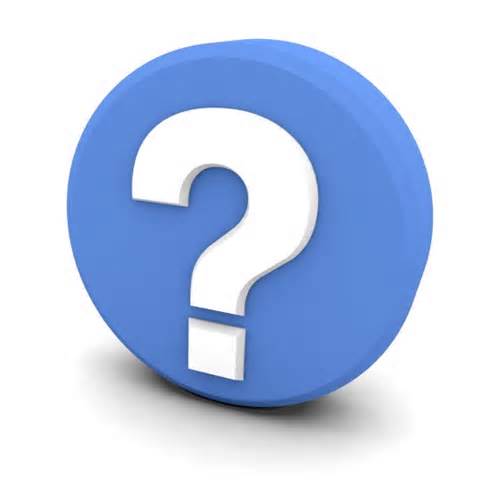 The views expressed in this presentation do not necessarily reflect those of the United States Agency for International Development, the United States Government, the Government of the Kingdom of Sweden, or the Swedish International Development Cooperation Agency.